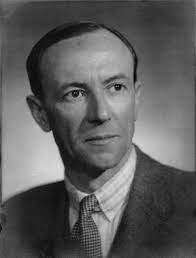 Nom:Chadwick

Nom au complet:  James Chadwick

Nationalité: Britannique

Période de temps: 20 octobre 1891 a 24 juillet 1974

Découverte’ Si le noyau est positif , pour rester ensemble il doit y avoir neutrons
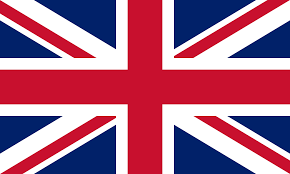 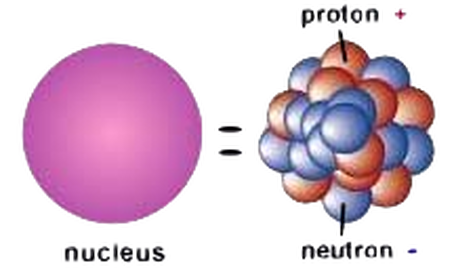